Relationship Between Psychological Adjustment and Utilization of Medical Resources in a Severe Brain Injury Population

Danielle Stepien, B.A., Tiffany Channing, Psy.D., & Kyle Haggerty, Ph.D.

Bancroft NeuroRehab, Mount Laurel, NJ
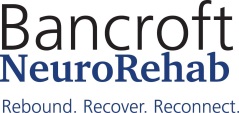 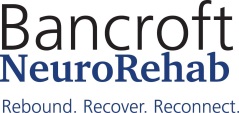 Cross-Sectional Results
Introduction
Procedures & Analyses
The current study was a retrospective, cross-sectional single-cohort design.
Outcome screenings were completed annually by the resident, direct staff, or family member to assess patient functional well-being and injury progression. Direct staff scored and documented all measures.
Medical acuity information was collected from a review of patient records.
Composite medical acuity was measured as emergency room (ER) visits and medical appointments in the same year.
MPAI-4 scores were considered average for people involved in residential rehabilitation following brain injury.2
Resident age and gender were associated with medical resource utilization, such that older males had higher levels of medical acuity.
Overall mood functioning was associated with psychological quality of life (p<.05).
The WHOQOL-BREF Psychological and Physical domains were significantly correlated in the positive direction (p<.001)
Persons with lower levels of physical health also suffered from lower levels of psychological health.
An acquired brain injury (ABI) commonly affects multiple domains of functioning (e.g., psychological, physical, social/interpersonal)
Mood-related symptoms (e.g., depression, anxiety, anger) are common sequelae following an ABI.
A higher frequency of mood disorders may be found in more severe brain injuries.1
Treatment for individuals who sustained more severe injuries typically includes partial or inpatient rehabilitation.
To date, research in this area is limited primarily to mild ABIs and individuals enrolled in outpatient or short-term recovery programs.2
Table 1. Relationship between years post brain injury and patient medical acuity
Physical: A linear regression revealed that the WHOQOL-BREF Physical domain significantly predicted medical acuity R2=0.27, F(1, 58) =4.55, p<.05.
Significant negative relationship between physical quality of life and utilization of medical resources (p<.05).
Persons with better physical quality of life did not require higher levels of medical acuity.
Psychological: A simultaneous regression revealed that the MPAI-4 Adjustment Index explained a significant proportion of the patient’s medical acuity score, R2=0.34, F(4, 58) =5.540, p<.05.
Age, years post-injury, and gender were controlled for
Significant positive relationship between psychological adjustment and utilization of medical resources (p<.05).
Persons with mood disorders or severe psychological mood symptoms utilized medical resources more than those who did not.
Participants
Participants were adult residents with moderate to severe ABIs at a post-acute rehabilitation program (n = 63) for about 25% of their lives (M = 13.27, SD = 8.58).
Residents were primarily male (61%), middle aged (M = 52.28, SD = 12.77), and averaged 26.50 years (SD = 10.43) post injury.
Most common injuries included motor vehicle accidents, falls, and  biological origins. 
Residents received therapies  including speech, physical, occupational, and psychotherapy.
Measures
Conclusions
Clinician-Rated Functioning
The Mayo-Portland Adaptability Inventory (MPAI-4)3 is a 29-item questionnaire (α = .76-.83) comprised of three domains (Ability, Adjustment, Participation) designed to assess functional outcomes in patients following brain injuries. The Adjustment Index subscale was used to measure levels of depression, anxiety, and sensitivity to psychological factors. Lower scores indicate better adaptability.
The World Health Organization Quality of Life (WHOQOL-BREF)4 is a 26-item measure (α = .51-.77) that evaluates  perceived well-being across  four domains (Physical, Psychological, Social, Environmental). The measure is scored in the positive direction.
Medical Acuity
A medical acuity composite outcome variable was created to include participants’ emergency room visits and medical appointments in the same year.
Mood is an important component of an individual’s well-being and an influential factor of rehabilitation, regardless various demographic factors (e.g., age, years post injury, gender).
Findings highlight the utility of periodic outcome measures in post-acute rehabilitation facilities providing care to severe ABI populations.
Table 2. Functional Outcomes
Limitations & Future Directions
The current study lacks some generalizability for persons with ABI outside of most post-acute rehabilitation facilities. 
Although the measures used in this study demonstrated adequate psychometrics, overlapping subscales measuring similar constructs may have contributed to stronger correlations.
Further investigation is warranted and should explore predictive factors of recovery outcomes for severe ABI to improve clinical and medical outcomes for this population.
Table 3. Relevant Correlations
Aims & Hypotheses
Among individuals with severe ABI, we examined:
The amount of medical resources utilized in a given year
The functional outcomes on clinician-rated measures
The relationship between utilization of medical resources, psychological adjustment, and quality of life.

Hypotheses:
Individuals with poorer psychological adjustment will utilize medical resources more than who have lower levels of adjustment.
Physical health quality will have a negative relationship with medical acuity, such that persons with better physical health will utilize resources less than those with a poorer physical health.
References
Gould, K. R., Ponsford, J. L., Johnston, L., & Schönberger, M. (2011). The nature, frequency and course of psychiatric disorders in the first year after traumatic brain injury: A prospective study. Psychological Medicine. 41(10):2099-109. 
Maas, A. I., Stocchetti, N., & Bullock, R. (2008). Moderate and severe traumatic brain injury in adults. The Lancet Neurology, 7(8), 728-741.
Malec, J..F., & Lezak, M.D. (2008). Manual for the Mayo-Portland Adaptability Inventory (MPAI-4) for adults, children, and adolescents. Retrieved January 10th 2009, from http://www.tbims.org/mpai. 
WHOQOL Group. Development of the World Health Organization WHOQOL-BREF Quality of Life assessment. Psychol Med. 1998;28(3):551–558.
Contact
Danielle Stepien (danielle.stepien@bancroft.org)
Tiffany Channing (tiffany.channing@bancroft.org)
Kyle Haggerty (kyle.haggerty2@Va.gov)
1. MPAI-4 Indices, 2. WHOQOL-BREF Domains, * p<.05, **p<.001
[Speaker Notes: One thing I would encourage you to consider is rewriting the first hypothesis so that it states individuals with poorer psychological adjustment will utilize medical resources more. Only for consistency, as that was the way you described it in the results.]